Seminário de Atualização Profissional CRC-ES
PIS e COFINSReceita, faturamento e créditosAtualizado à Lei nº 12.973/2014 (conversão da MP 627/2013)
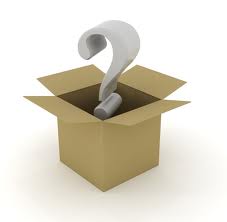 Fabio Rodrigues
Fabio Rodrigues
Advogado e Contabilista;
Mestre em Ciências Contábeis;
Sócio da SYSTAX Sistemas Fiscais (www.systax.com.br); 
Coordenador, autor e coautor de diversos livros em matéria contábil e tributária;
Palestrante e professor em cursos de pós-graduação;
Moderador do Blog do SPED (www.blogdosped.com.br); 
Pesquisador do grupo de pesquisas em Controladoria e Gestão Tributária da USP, com trabalhos apresentados em diversos países.
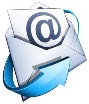 fabioroliv@icloud.com

fabiorodrigues.com.br

facebook.com/fabioroliveira

@fabiorodrigueso
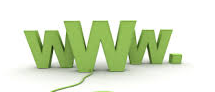 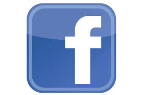 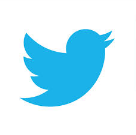 Programa
1ª PARTE
Receita ou Faturamento

Introdução
Cenário anterior à vigência da Lei 12.973
A definição de receita do regime não cumulativo
A posição do STF
Nova definição de faturamento?
Nova definição de receita?
As novas “receitas contábeis”
Conclusões

2ª PARTE
Créditos

A não cumulatividade na Constituição Federal
Correntes de interpretação
Insumos na definição legal
Insumos na definição fiscal
Insumos na jurisprudência administrativa
Insumos na jurisprudência judicial
Desalinhamento das definições
O que fazer diante do desalinhamento?
1ª PARTEReceita ou Faturamento
Introdução
A Medida Provisória nº 627/2013, convertida na Lei 12.973/2014,  adaptou a legislação tributária à convergência da contabilidade brasileira aos padrões internacionais, prevista na Lei nº 11.638/2007.

Neste painel será analisada a definição de receita e faturamento para apuração do PIS e da COFINS.

As mudanças promovidas pela Lei nº 12.973 aplicam-se, de forma obrigatória, a partir de 1º.01.2015, podendo opcionalmente ser antecipada pelo contribuinte para 2014.
Cenário anterior à vigência da Lei 12.973
Constituição Federal (redação original):
Permitia a cobrança sobre o faturamento das empresas

Lei nº 9.715/98 (art. 3º)
Faturamento = Receita bruta das vendas de mercadorias ou serviços.

Lei nº 9.718/98 (art. 3º, § 1º)
Faturamento = Total de receitas auferidas pela pessoa jurídica
Cenário anterior à vigência da Lei 12.973
Faturamento = Receitas da atividade (“operacionais”)








Total de Receitas = 
Faturamento + Outras receitas (p. ex. locação)
Cenário anterior à vigência da Lei 12.973
Emenda Constitucional nº 20/98
Passou a permitir a cobrança sobre a receita ou faturamento das empresas

Supremo Tribunal Federal – STF
Recursos Extraordinários 357950, 390840, 358273 e 346084
Declarou a inconstitucionalidade do  § 1º  do art. 3º da Lei nº 9.718/98

Lei nº 11.941/2009 
Revogou o § 1º  do art. 3º da Lei nº 9.718/98 
Efeito a partir de 28.05.2009

Consequência: Passou a ser previsto apenas:

“Art. 3º O faturamento a que se refere o artigo anterior corresponde à receita bruta da pessoa jurídica.”
Cenário anterior à vigência da Lei 12.973
Leis nºs 10.637/2002 e 10.833/2003 (regime não cumulativo)

“Art. 1o A contribuição para o PIS/Pasep tem como fato gerador o faturamento mensal, assim entendido o total das receitas auferidas pela pessoa jurídica, independentemente de sua denominação ou classificação contábil. ”

Incoerente, mas constitucional em face da Emenda Constitucional nº 20
Cenário anterior à vigência da Lei 12.973
Regime cumulativo
Faturamento = Receitas da atividade (“operacionais”)







Regime não cumulativo
Total de Receitas = 
Faturamento + Outras receitas (p. ex. locação)
A definição de receita do regime não cumulativo
Entendimento fiscal
o conceito tributário de receita tem a mesma extensão dada pela contabilidade

Consequência: tudo aquilo que é reconhecido contabilmente como receita, salvo expressa previsão legal em sentido contrário, seria tributado pelas contribuições no regime não cumulativo.
A definição de receita do regime não cumulativo
Definição contábil: 

“Receitas são aumentos nos benefícios econômicos durante o período contábil, sob a forma da entrada de recursos ou do aumento de ativos ou diminuição de passivos, que resultam em aumentos do patrimônio líquido, e que não estejam relacionados com a contribuição dos detentores dos instrumentos Patrimoniais”.

“A definição de receita abrange tanto receitas propriamente ditas quanto ganhos.”


Fonte: CPC - Pronunciamento Conceitual Básico
A definição de receita do regime não cumulativo
Exemplos de receitas (definição contábil)

Créditos não recebidos

Bonificações e descontos obtidos

Doações recebidas

Perdão de dívida
A definição de receita do regime não cumulativo
Uma definição jurídica (José Antonio Minatel):

Receita “tem na sua essência a magna diretriz da capacidade contributiva, necessariamente exteriorizada pela disponibilidade de ingresso financeiro proveniente de operações praticadas no exercício da atividade empresarial, seja pela venda de mercadorias ou de serviços, ou pela cessão onerosa e temporária de direitos.” (grifo nosso)
A definição de receita do regime não cumulativo
Exemplos de valores que não se enquadram como receita (Definição Minatel):

Receita “tem na sua essência a magna diretriz da capacidade contributiva, necessariamente exteriorizada pela disponibilidade de ingresso financeiro proveniente de operações praticadas no exercício da atividade empresarial, seja pela venda de mercadorias ou de serviços, ou pela cessão onerosa e temporária de direitos.”
A posição do STF
RECURSO EXTRAORDINÁRIO 606.107 RIO GRANDE DO SUL

“O conceito de receita, acolhido pelo art. 195, I, “b”, da Constituição Federal, não se confunde com o conceito contábil. Entendimento, aliás, expresso nas Leis 10.637/02 (art. 1º) e Lei 10.833/03 (art. 1º), que determinam a incidência da contribuição ao PIS/PASEP e da COFINS não cumulativas sobre o total das receitas, “independentemente de sua denominação ou classificação contábil”. Ainda que a contabilidade elaborada para fins de informação ao mercado, gestão e planejamento das empresas possa ser tomada pela lei como ponto de partida para a determinação das bases de cálculo de diversos tributos, de modo algum subordina a tributação. A contabilidade constitui ferramenta utilizada também para fins tributários, mas moldada nesta seara pelos princípios e regras próprios do Direito Tributário. Sob o específico prisma constitucional, receita bruta pode ser definida como o ingresso financeiro que se integra no patrimônio na condição de elemento novo e positivo, sem reservas ou condições” (grifo nosso)
A posição do STF
Caso concreto: reconheceu que a “transferência de créditos decorrentes de exportação” não é receita.

E contabilmente é?

Aquisição de mercadoria:
D – Estoque (AC) 			R$    900,00
D – ICMS a Recuperar (AC) 		R$    100,00
C – Fornecedor (PC)			R$ 1.000,00 

Na venda do crédito acumulado:
C – ICMS a Recuperar (AC) 		R$   100,00
D – Banco (AC) 			R$   100,00
A posição do STF
Não é possível afirmar que a definição do STF esteja totalmente alinhada àquela apresentada por Minatel (2005), que restringe o signo receita ao “ingresso financeiro proveniente de operações praticadas no exercício da atividade empresarial” (grifo nosso).

Mantém-se pendente, por exemplo, a discussão sobre valores decorrentes de doações recebidas, uma vez que se constituem em elemento financeiro novo e positivo.
Nova definição de faturamento?
Lei nº 9.718/98 (nova redação do art. 3º):

“Art. 3º O faturamento a que se refere o art. 2º compreende a receita bruta de que trata o art. 12 do Decreto-Lei nº 1.598, de 26 de dezembro de 1977”.

Decreto-Lei nº 1.598/77

“Art. 12. A receita bruta compreende:
I - o produto da venda de bens nas operações de conta própria;
II - o preço da prestação de serviços em geral;
III - o resultado auferido nas operações de conta alheia; e
IV - as receitas da atividade ou objeto principal da pessoa jurídica, não compreendidas nos incisos I a III.”
Nova definição de faturamento?
Lei nº 9.718/98 (nova redação do art. 3º):

Põe fim à polêmica das instituições financeiras:


Receitas da venda de bens e serviços

Versus

Receitas da atividade
Nova definição de faturamento?
Decreto-Lei nº 1.598/77

“Art. 12. [...]
§ 4º Na receita bruta, não se incluem os tributos não cumulativos cobrados, destacadamente, do comprador ou contratante, pelo vendedor dos bens ou pelo prestador dos serviços na condição de mero depositário.
§ 5º Na receita bruta, incluem-se os tributos sobre ela incidentes e os valores decorrentes do ajuste a valor presente, de que trata o inciso VIII do caput do art. 183 da Lei nº 6.404, de 1976, das operações previstas no caput, observado o disposto no § 4º.”


A exclusão do ICMS está pendente de decisão do STF.
Foi objeto de Ação Declaratória de Constitucionalidade (ADC).
Nova definição de receita?
Leis nºs 10.637/2002 e 10.833/2003 (nova redação do art. 1º):

“Art. 1º [...]
§ 1º Para efeito do disposto neste artigo, o total das receitas compreende a receita bruta de que trata o art. 12 do Decreto-Lei nº 1.598, de 26 de dezembro de 1977, e todas as demais receitas auferidas pela pessoa jurídica com os seus respectivos valores decorrentes do ajuste a valor presente de que trata o inciso VIII do caput do art. 183 da Lei nº 6.404, de 15 de dezembro de 1976.”
Nova definição de receita?
Exceções:

“Art. 1º, § 3º [...]
I - isentas ou não alcançadas pela incidência da contribuição ou sujeitas à alíquota 0 (zero);
II - de que trata o inciso IV do caput art. 187 da Lei nº 6.404, de 1976, decorrentes da venda de bens do ativo não circulante, classificado como investimento, imobilizado ou intangível;
III - auferidas pela pessoa jurídica revendedora, na revenda de mercadorias em relação às quais a contribuição seja exigida da empresa vendedora, na condição de substituta tributária;
IV – revogado”
Nova definição de receita?
Exceções:

“Art. 1º, § 3º [...]
V - referentes a:
a) vendas canceladas e aos descontos incondicionais concedidos;
b) reversões de provisões e recuperações de créditos baixados como perda que não representem ingresso de novas receitas, o resultado positivo da avaliação de investimentos pelo valor do patrimônio líquido e os lucros e dividendos derivados de investimentos avaliados pelo custo de aquisição que tenham sido computados como receita.
VI - decorrentes de transferência onerosa a outros contribuintes do Imposto sobre Operações relativas à Circulação de Mercadorias e sobre Prestações de Serviços de Transporte Interestadual e Intermunicipal e de Comunicação - ICMS de créditos de ICMS originados de operações de exportação, conforme o disposto no inciso II do § 1o do art. 25 da Lei Complementar no 87, de 13 de setembro de 1996.”
As novas “receitas contábeis”
Exceções (novas receitas contábeis):

“Art. 1º, § 3º [...]
VII - financeiras decorrentes do ajuste a valor presente de que trata o inciso VIII do caput do art. 183 da Lei nº 6.404, de 1976, referentes a receitas excluídas da base de cálculo da COFINS;
VIII - relativas aos ganhos decorrentes de avaliação do ativo e passivo com base no valor justo;
IX - de subvenções para investimento, inclusive mediante isenção ou redução de impostos, concedidas como estímulo à implantação ou expansão de empreendimentos econômicos e de doações feitas pelo Poder Público;”
As novas “receitas contábeis”
Exceções (novas receitas contábeis):

“Art. 1º, § 3º [...]
X - reconhecidas pela construção, recuperação, reforma, ampliação ou melhoramento da infraestrutura, cuja contrapartida seja ativo intangível representativo de direito de exploração, no caso de contratos de concessão de serviços públicos;
XI - relativas ao valor do imposto que deixar de ser pago em virtude das isenções e reduções de que tratam as alíneas "a", "b", "c" e "e" do § 1º do art. 19 do Decreto-Lei nº 1.598, de 1977; e
XII - relativas ao prêmio na emissão de debêntures.”
EFD-Contribuições versus ECD
Na EFD-Contribuições devem ser informadas todas as receitas, sejam tributadas ou não.
As receita não tributadas devem ser informadas com seus respectivos “códigos de receitas”.

Na ECD também são informadas todas as receitas da empresa.
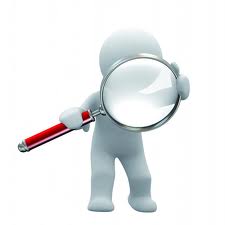 Conclusões
A base de cálculo das contribuições no regime cumulativo não sofreu substancial mudança
Mas pôs fim à polêmica que envolve especialmente as instituições financeiras.

A base de cálculo das contribuições no regime não cumulativo, também não sofreu mudanças.
As novas receitas decorrentes da convergência contábil, à exceção do ajuste a valor presente, foram excluídas da base de cálculo das contribuições.

Os valores de ajuste a valor presente das receitas tributadas integram a base de cálculo das contribuições, demonstrando não haver mudança na apuração das contribuições em decorrência desta nova forma de reconhecimento contábil.
Conclusões
As polêmicas que envolviam a definição de receitas tributária permanecerão, uma vez que a definição de receita não está subordinada à legislação infraconstitucional, mas deve ser perseguida a partir da Constituição Federal.

A recente decisão do STF não enfrentou todas as divergências existentes entre as definições tributária e contábil, sendo que esta última influência fortemente a administração tributária.

Seguindo o raciocínio fiscal, todos os valores reconhecidos contabilmente como receita seriam tributados no regime não cumulativo, salvo previsão legal em sentido contrário, o que exige atenção do contribuinte para possível risco fiscal quando adotado entendimento diverso.
2ª PARTECréditos
A não cumulatividade na Constituição Federal
IPI
Art. 153
§ 3º
II - será não-cumulativo, compensando-se o que for devido em cada operação com o montante cobrado nas anteriores;

ICMS
Art. 155
§ 2º
I - será não-cumulativo, compensando-se o que for devido em cada operação relativa à circulação de mercadorias ou prestação de serviços com o montante cobrado nas anteriores pelo mesmo ou outro Estado ou pelo Distrito Federal;

PIS/COFINS
Art. 195
§ 12. A lei definirá os setores de atividade econômica para os quais as contribuições incidentes na forma dos incisos I, b; e IV do caput, serão não-cumulativas.
Correntes de interpretação
CORRENTE CONSTITUCIONALISTA
A relação de créditos contida nas Leis nºs 10.637/2002 e 10.833/2003 é exemplificativa (ou, então, inconstitucional!)
Toda despesa necessária à geração da receita deveria permitir a apropriação de créditos.

CORRENTE LEGALISTA
A relação de créditos contida nas Leis nºs 10.637/2002 e 10.833/2003 é taxativa.
Método subtrativo indireto
Créditos das Leis nº 10.637 e 10.833
I - bens adquiridos para revenda, exceto em relação às mercadorias e aos produtos referidos:
a) nos incisos III e IV do § 3o do art. 1o desta Lei; e
b) nos §§ 1o e 1o-A do art. 2o desta Lei;
	II - bens e serviços, utilizados como insumo na prestação de serviços e na produção ou fabricação de bens ou produtos destinados à venda, inclusive combustíveis e lubrificantes, exceto em relação ao pagamento de que trata o art. 2o da Lei no 10.485, de 3 de julho de 2002, devido pelo fabricante ou importador, ao concessionário, pela intermediação ou entrega dos veículos classificados nas posições 87.03 e 87.04 da Tipi;
	III - energia elétrica e energia térmica, inclusive sob a forma de vapor, consumidas nos estabelecimentos da pessoa jurídica;
	IV - aluguéis de prédios, máquinas e equipamentos, pagos a pessoa jurídica, utilizados nas atividades da empresa;
	V - valor das contraprestações de operações de arrendamento mercantil de pessoa jurídica, exceto de optante pelo Sistema Integrado de Pagamento de Impostos e Contribuições das Microempresas e das Empresas de Pequeno Porte – SIMPLES;
Créditos das Leis nº 10.637 e 10.833
VI - máquinas, equipamentos e outros bens incorporados ao ativo imobilizado, adquiridos ou fabricados para locação a terceiros, ou para utilização na produção de bens destinados à venda ou na prestação de serviços;
	VII - edificações e benfeitorias em imóveis próprios ou de terceiros, utilizados nas atividades da empresa;
	VIII - bens recebidos em devolução cuja receita de venda tenha integrado faturamento do mês ou de mês anterior, e tributada conforme o disposto nesta Lei;
	IX - armazenagem de mercadoria e frete na operação de venda, nos casos dos incisos I e II, quando o ônus for suportado pelo vendedor.
	X - vale-transporte, vale-refeição ou vale-alimentação, fardamento ou uniforme fornecidos aos empregados por pessoa jurídica que explore as atividades de prestação de serviços de limpeza, conservação e manutenção.
Insumos na definição legal
Leis nºs 10.637 e 10.833 [art. 3º]

II - bens e serviços, utilizados como insumo na prestação de serviços e na produção ou fabricação de bens ou produtos destinados à venda, inclusive combustíveis e lubrificantes, exceto em relação ao pagamento de que trata o art. 2o da Lei no 10.485, de 3 de julho de 2002, devido pelo fabricante ou importador, ao concessionário, pela intermediação ou entrega dos veículos classificados nas posições 87.03 e 87.04 da Tipi;
Insumos na definição fiscal
IN SRF nº 404 [art. 8º, § 4º]

I - utilizados na fabricação ou produção de bens destinados à venda:
a) a matéria-prima, o produto intermediário, o material de embalagem e quaisquer outros bens que sofram alterações, tais como o desgaste, o dano ou a perda de propriedades físicas ou químicas, em função da ação diretamente exercida sobre o produto em fabricação, desde que não estejam incluídas no ativo imobilizado;
b) os serviços prestados por pessoa jurídica domiciliada no País, aplicados ou consumidos na produção ou fabricação do produto;
Insumos na definição fiscal
IN SRF nº 404 [art. 8º, § 4º]

II - utilizados na prestação de serviços:
a) os bens aplicados ou consumidos na prestação de serviços, desde que não estejam incluídos no ativo imobilizado; e
b) os serviços prestados por pessoa jurídica domiciliada no País, aplicados ou consumidos na prestação do serviço.
Insumos na definição fiscal
Insumos na jurisprudência administrativa
1ª Fase – Definição do IPI
Acórdão nº 201-79.759, da 1ª Câmara do 2º CC

No cálculo da COFINS o sujeito passivo somente poderá descontar créditos calculados sobre valores correspondentes a insumos, assim entendidos os bens ou serviços aplicados ou consumidos diretamente na produção ou fabricação de bens e na prestação de serviços, não se considerando como tal despesas realizadas com fretes, despachos, carretos, bônus de terceiros, aluguéis, comissões, depreciações ou gastos com vendas e despesas administrativas.
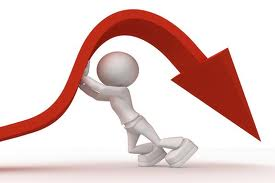 Insumos na jurisprudência administrativa
2ª Fase – Definição do IRPJ
Acórdão nº 3202-00.226, da 2ª Câmara do 2º CC

O conceito de insumo dentro da sistemática de apuração de créditos pela não cumulatividade de PIS e Cofins deve ser entendido como toda e qualquer custo ou despesa necessária à atividade da empresa, nos termos da legislação do IRPJ, não devendo ser utilizado o conceito trazido pela legislação do IPI, uma vez que a materialidade de tal tributo é distinta da materialidade das contribuições em apreço.
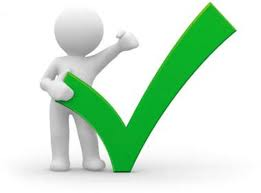 Insumos na jurisprudência administrativa
3ª Fase – Definição própria
Acórdão nº 930301.740 da 3ª Turma da CSRF

Os dispêndios, denominados insumos, dedutíveis da Cofins não cumulativa, são todos aqueles relacionados diretamente com a produção do contribuinte e que participem, afetem, o universo das receitas tributáveis pela referida contribuição social.
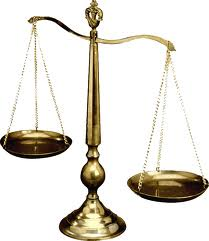 Insumos na jurisprudência judicial
1ª Fase – Definição do IPI
Apelação Cível nº 200772010007910 (TRF 4ª Região)

o conceito de insumo esposado na IN SRF n.º 404/04 está de acordo com a legislação pertinente, uma vez que restringe o creditamento aos elementos que compõem diretamente o produto ou serviço e não à atividade geral da empresa
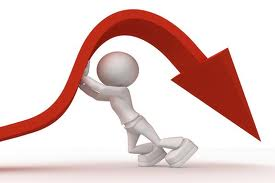 Insumos na jurisprudência judicial
2ª Fase – Definição do IRPJ
Apelação Cível nº 0029040-40.2008.404.7100/RS (TRF 4ª Região)

Por isso, o critério que se mostra consentâneo com a noção de receita é o adotado pela legislação do imposto de renda, em que os custos e as despesas necessárias para a realização das atividades operacionais da empresa podem ser deduzidos.
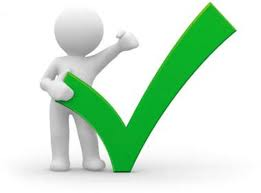 Insumos na jurisprudência judicial
3ª Fase – Definição própria
Apelação em Mandado de Segurança nº 200332000008496 (TRF 1ª Região)

Quando pretende se creditar dos valores relativos aos bens que não sejam diretamente utilizados na fabricação de produtos destinados à venda, a autora quer o alargamento do conceito de insumo tal como previsto nas Leis nºs 10.637/02 e 10.833/03. As limitações impostas pelos arts. 3º, VI e 15, II, da Lei n. 10.833/03 devem ser respeitadas porquanto o conceito de insumo, no regime da não-cumulatividade, é taxativo.
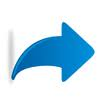 Insumos na jurisprudência judicial
3ª Fase – Definição própria
Apelação em Mandado de Segurança nº 200332000008496 (TRF 1ª Região)

Se o legislador quisesse alargar o conceito de insumo para abranger todas as despesas do prestador de serviço, o artigo 3º das Leis nº 10.637/2002 e 10.833/2003 não traria um rol detalhado de despesas que podem gerar créditos ao contribuinte. [...]
Não cabe ao Poder Judiciário ampliar ou reduzir o alcance das normas legais que regem a tributação, a pretexto de corrigir eventuais distorções, posto que essas questões tem natureza de política tributária e competem aos Poderes Legislativo e Executivo.
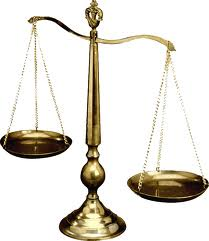 Insumos na jurisprudênciajudicial
Insumos na jurisprudência judicial
STJ – Minuta de voto do Min. Mauro Campbell Marques – pedido de vista pelo Min. Herman Benjamin

Recurso especial nº 1.246.317 - MG (2011/0066819-3)
3. São ilegais o art. 66, §5º, I, "a" e "b", da Instrução Normativa SRF n. 247/2002 - Pis/Pasep (alterada pela Instrução Normativa SRF n. 358/2003) e o art. 8º, §4º, I, "a" e "b", da Instrução Normativa SRF n. 404/2004 - Cofins, que restringiram indevidamente o conceito de "insumos" previsto no art. 3º, II, das Leis n. 10.637/2002 e n. 10.833/2003, respectivamente, para efeitos de creditamento na sistemática de não-cumulatividade das ditas contribuições.
4. Conforme interpretação teleológica e sistemática do ordenamento jurídico em vigor, a conceituação de "insumos", para efeitos do art. 3º, II, da Lei n. 10.637/2002, e art. 3º, II, da Lei n. 10.833/2003, não se identifica com a conceituação adotada na legislação do Imposto sobre Produtos Industrializados - IPI, posto que excessivamente restritiva. Do mesmo modo, não corresponde exatamente aos conceitos de "Custos e Despesas Operacionais" utilizados na legislação do Imposto de Renda - IR, por que demasiadamente elastecidos.
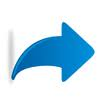 Insumos na jurisprudênciajudicial
Insumos na jurisprudência judicial
STJ – Minuta de voto do Min. Mauro Campbell Marques – pedido de vista pelo Min. Herman Benjamin

Recurso especial nº 1.246.317 - MG (2011/0066819-3)

5. São "insumos", para efeitos do art. 3º, II, da Lei n. 10.637/2002, e art. 3º, II, da Lei n. 10.833/2003, todos aqueles bens e serviços pertinentes ao, ou que viabilizam o processo produtivo e a prestação de serviços, que neles possam ser direta ou indiretamente empregados e cuja subtração importa na impossibilidade mesma da prestação do serviço ou da produção, isto é, cuja subtração obsta a atividade da empresa, ou implica em substancial perda de qualidade do produto ou serviço daí resultantes.
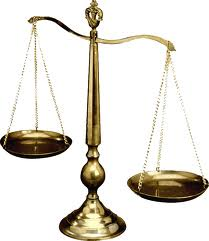 Insumos na jurisprudência judicial
Apelação em Mandado de Segurança nº 282.660, de 17 de janeiro de 2008, ao tratar do desconto de créditos sobre alimentação, combustível e planos e seguros de saúde, o órgão estabeleceu que:
Quanto à efetiva caracterização desses valores como insumos, vale observar que não há qualquer disposição legal específica que inclua ou exclua tais valores nessa categoria. Nesses termos, aparenta estar no âmbito das interpretações possíveis desses dispositivos legais aquela que só admite o desconto dos valores aplicados ou consumidos diretamente na prestação de serviços.

E ao mesmo tempo em que admite a possibilidade dessa interpretação mais restritiva, a decisão pontua que:
tais conclusões não são aquelas desejadas expressa e explicitamente pela norma legal, de tal sorte que conclusão diversa seria em princípio igualmente aceitável.
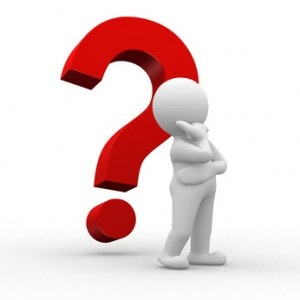 Insumos na teoria jurídica
Marco Aurélio Greco (2008, p. 5):

O termo “insumo” não indica uma substância em si (material, química, física etc.). Nada, em si mesmo, pelo simples fato de existir possui a qualidade de insumo. Ao revés, essa qualidade resulta de um certo tipo de relação entre aquilo que é reputado insumo (“X”) e algo (“Y”) perante o que “X” assim deve ser visto (GRECO, 2008, p. 5).
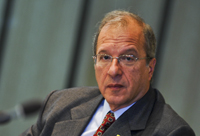 Desalinhamento das definições
O que fazer diante do desalinhamento?
Adotar a definição fiscal?

Consultar a administração tributária?

Ingressar com medida judicial?

Adotar uma definição mais ampla?
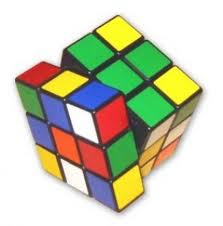 Transparência das informações
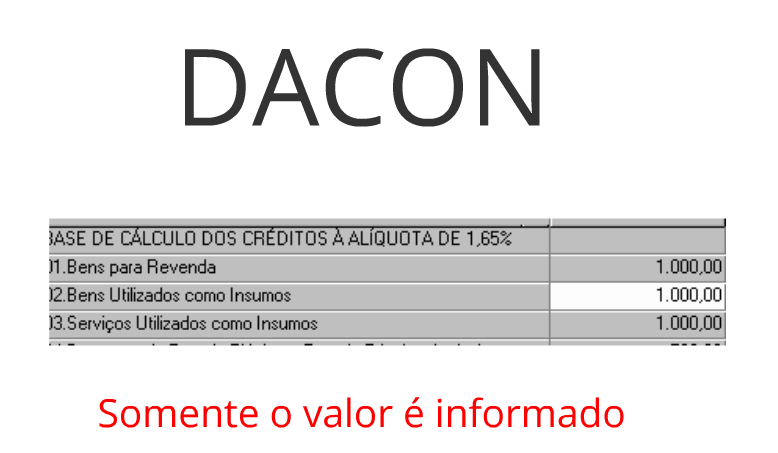 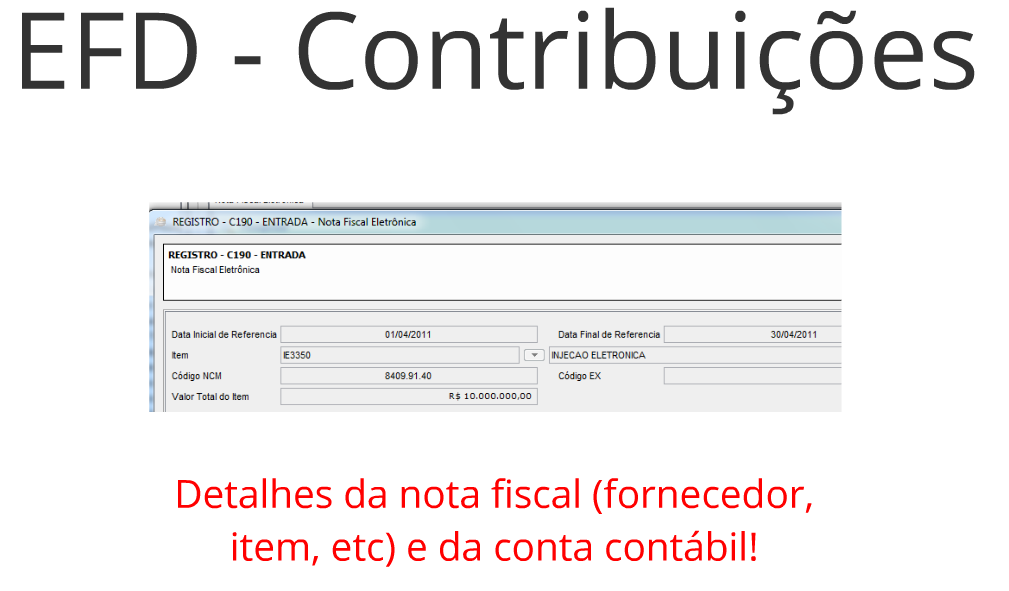 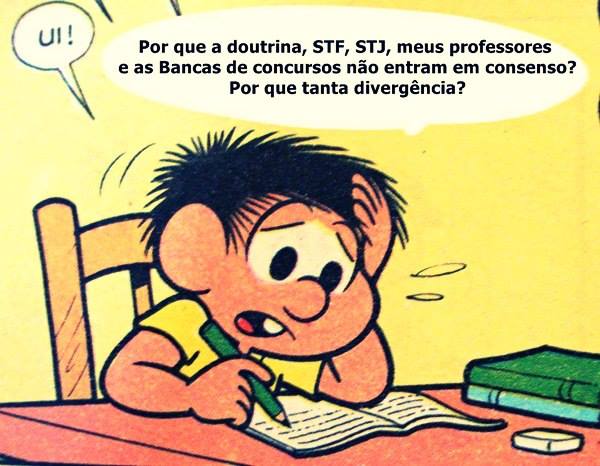 Referências
MINATEL, José Antonio. Conteúdo do conceito de receita e regime jurídico para sua tributação. São Paulo: MP Editora, 2005.

OLIVEIRA, Fabio Rodrigues de. PIS/COFINS: definição de receita e faturamento e a Medida Provisória nº 627/2013. Revista de Tributos Indiretos. Ano 2. Vol. 2. Janeiro-Fevereiro 2014. FISCOSOFT. 2014

OLIVEIRA, Fabio Rodrigues de; e Outros. Manual do PIS e da COFINS. 4ª Edição. São Paulo: FISCOSOFT. 2014

OLIVEIRA, Fabio Rodrigues de; Definição de insumos para apropriação de créditos do PIS e da COFINS. 3ª Edição. São Paulo: FISCOSOFT. 2014

OLIVEIRA, Ricardo Mariz de. Conceito de receita como hipótese de incidência das contribuições para a seguridade social (para efeitos da COFINS e da contribuição ao PIS). IOB-Repertório de Jurisprudência: tributário, constitucional e administrativo. n. 1, jan. 2001.
Sugestão de leitura
Reforma do PIS e da COFINS: Devemos comemorar? 

PIS e COFINS. Há créditos sobre insumos na atividade comercial? 

Tributação ótima. Isso existe? 

O papel do profissional contemporâneo de Gestão Tributária e sua importância no mercado atual 

Como determinar a tributação de um produto?




Fonte: www.fabiorodrigues.com.br
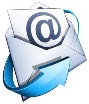 fabioroliv@icloud.com

fabiorodrigues.com.br

facebook.com/fabioroliveira

@fabiorodrigueso
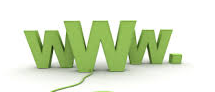 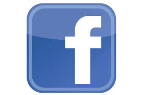 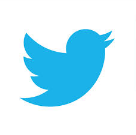 Obrigado!
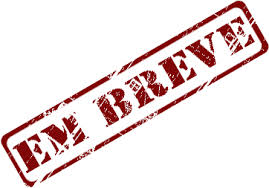 Novo livro:
PIS e COFINS na Prática
Thomson Reuters